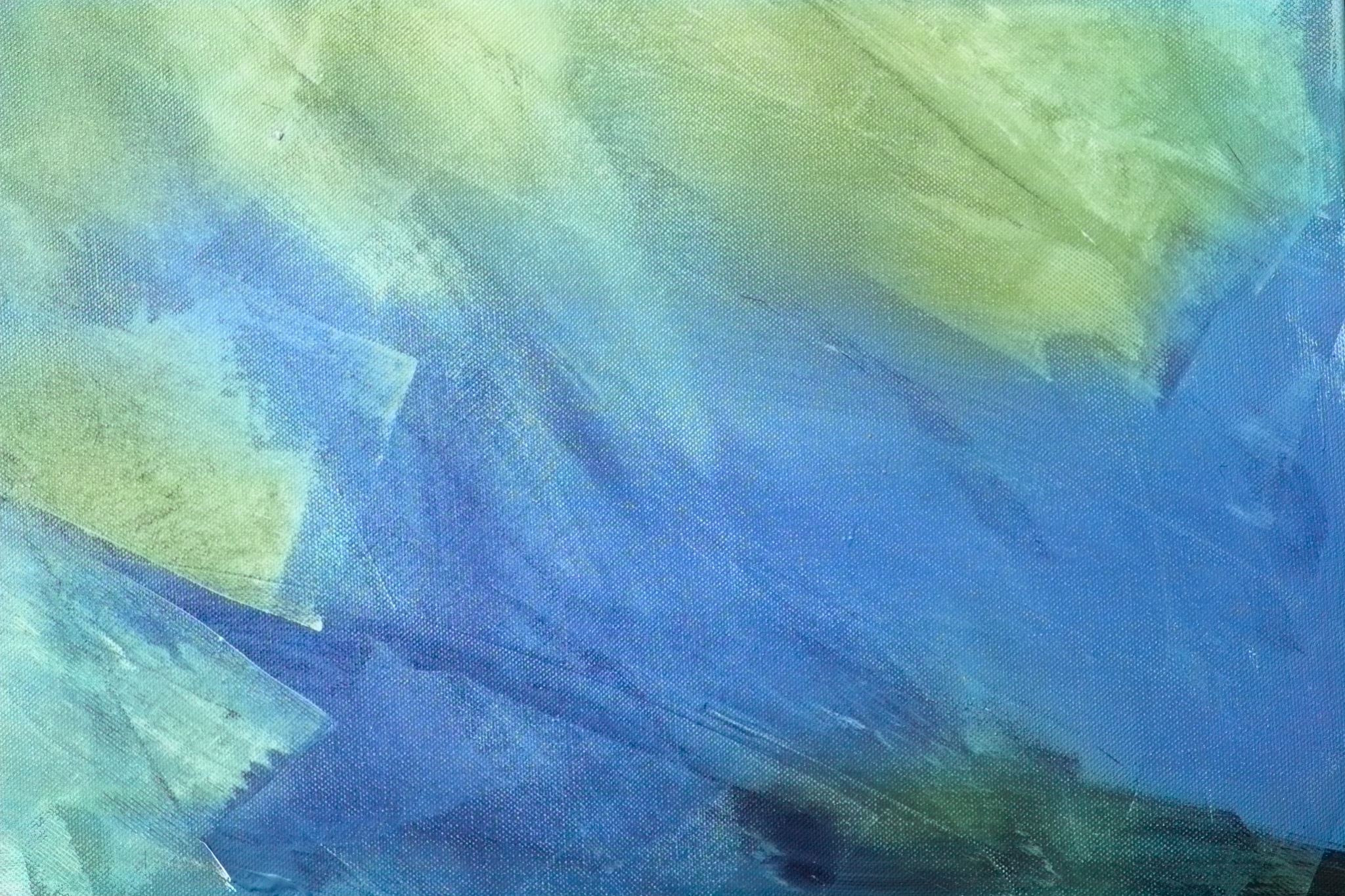 Pensando el futuro de la educación superior
José Joaquín Brunner
Universidad Diego Portales
www.brunner.cl
14 de septiembre de 2021
Hablar del futuro de la ES se ha vuelto más difícil que antes, donde tantos presagios, anticipaciones y escenarios futuros igual fallaron. ¿Por qué?
Sistemas venían con un dinamismo intenso de cambios:
De masificación
De diferenciación

Sistemas nacionales se volvían cada vez más complejos, heterogéneos y diversos
 
Escasa visión estratégica respecto de su desarrollo

Dificultad de dar sustentabilidad financiera a objetivos de:
Acceso equitativo
Calidad de programas docentes en niveles CINE-2011 del 5 al 8
Pertinencia de actividades de investigación y relación con el medio
A todo esto, se agregan ahora nuevas circunstancias  sobrevivientes:
Pandemia del COVID-19: fuerza un cambio de la docencia y crea un régimen virtual de emergencia , además de alterar todos los aspectos de la vida de las ÍES, sus profesores, estudiantes, personal directivo, profesional y técnico: 

Múltiples preguntas sobre experiencia formativa de estudiantes 
Múltiples preguntas sobre rol formativo de los profesores 

Surgen nuevas y más variadas demandas sobre el impacto de la investigación académica y preguntas sobre su utilidad y respecto de su financiamiento

En general, el entorno evaluativo y de rendición  de cuentas en que se desenvuelven las ÍES se torna más exigente 

Y el medio ambiente intelectual y cultural se ve invadido por preguntas radicales, pesimismo de época, tópicos de crisis, incertidumbres tecnológicas, ingobernabilidad, desigualdades, rabias y protestas
En el plano de la docencia de pregrado y posgrado se abren nuevas conversaciones:
Ciertamente, sobre las tecnologías de base de la docencia

Pero, además: 

Ideales formativos: general/especializado; académico/técnico; STEM/humanidades; 
Prioridades curriculares
Competencias siglo 21 
Retención y abandono
Duración carreras y arreglos de jornadas 
Capacitación de profesores
Modalidades de evaluación y certificación 

Las nuevas demandas del posgrado
Escenarios futuros según nivel e 
intensidad de las innovaciones
Instituciones
Sistemas